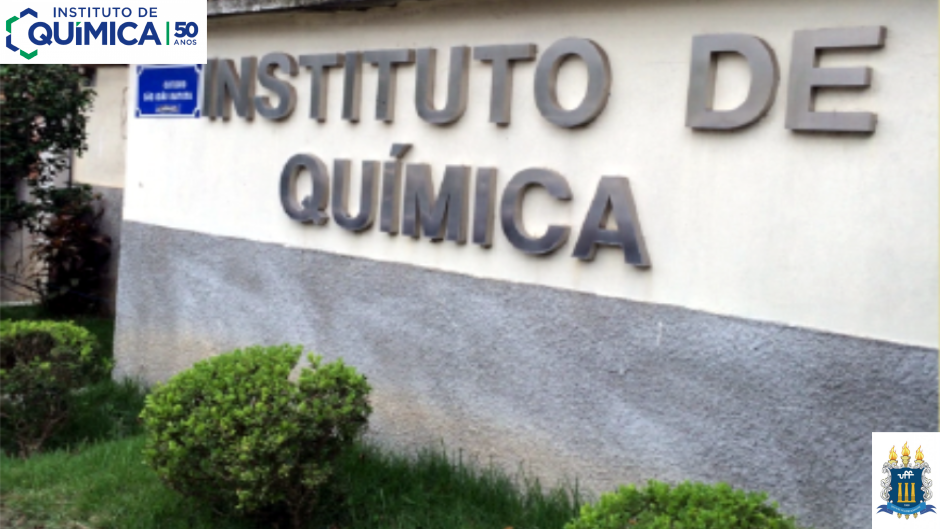 AVALIAÇÃO CRÍTICA DOS CURSOS DE QUÍMICA DO IQ-UFF
PROF. CARLOS EDUARDO DA SILVA CÔRTES

COORDENADOR DOS CURSOS DE QUÍMICA    E QUÍMICA INDUSTRIAL DO IQ-UFF
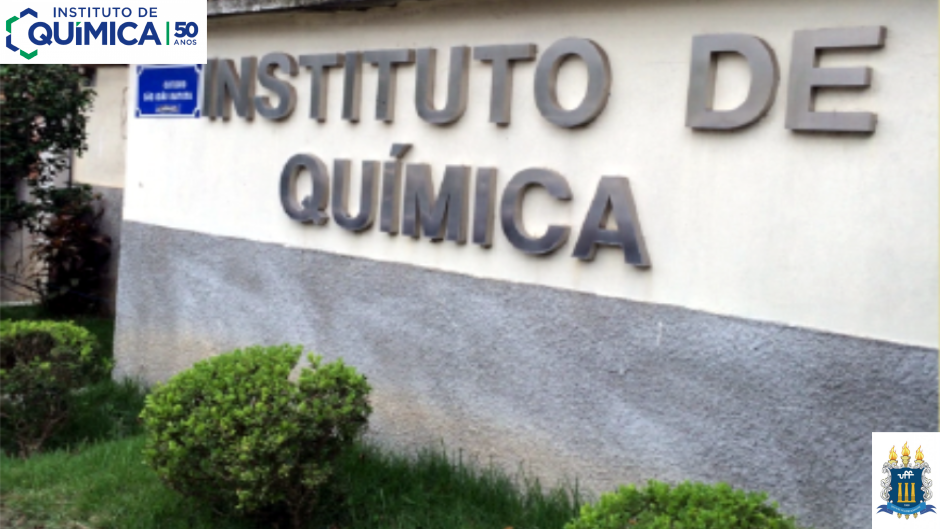 ESTRUTURA ORGANIZACIONAL DOS CURSOS DE QUÍMICA DO 
IQ-UFF
COORDENAÇÃO DOS CURSOS DE QUÍMICA (GGQ)
NÚCLEOS DOCENTES ESTRUTURANTES:
LICENCIATURA EM QUÍMICA
BACHARELADO EM QUÍMICA INDUSTRIAL
BACHARELADO EM QUÍMICA
COLEGIADO DOS CURSOS DE  QUÍMICA
LICENCIATURA EM   QUÍMICA 
(criado: 1970 reconhecido:1976)
BACHARELADO EM QUÍMICA INDUSTRIAL (criado: 1976
reconhecido:1980)
BACHARELADO EM   QUÍMICA (criado: 1984)
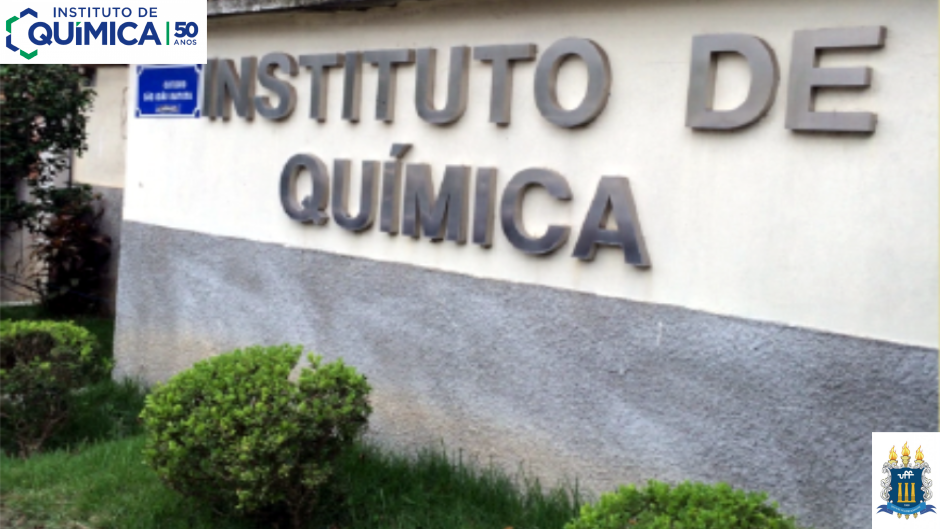 REFORMAS/AJUSTES CURRICULARES
1984
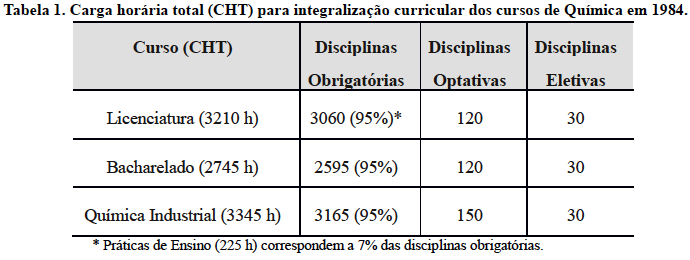 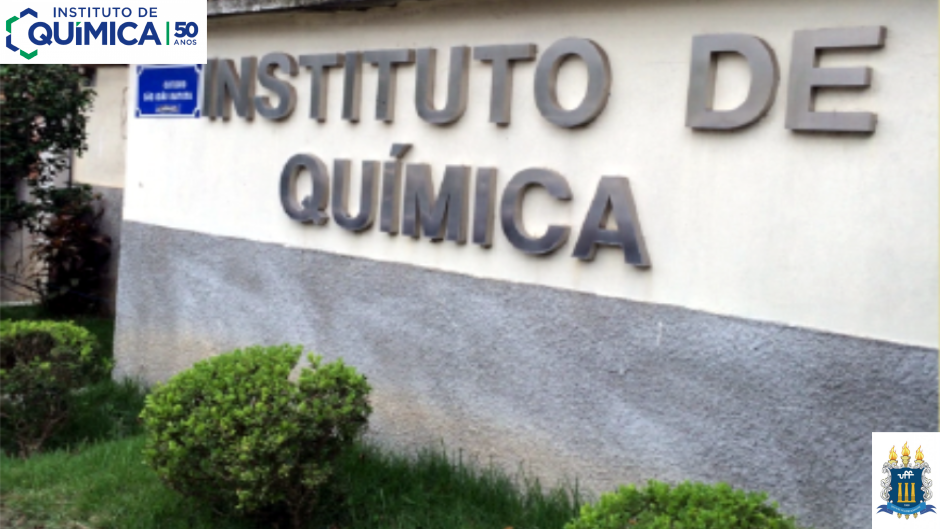 REFORMAS/AJUSTES CURRICULARESÇ
2003
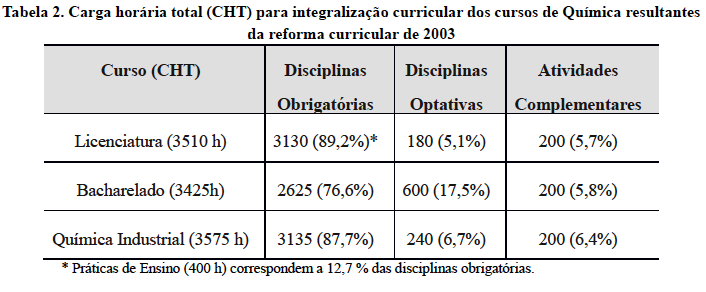 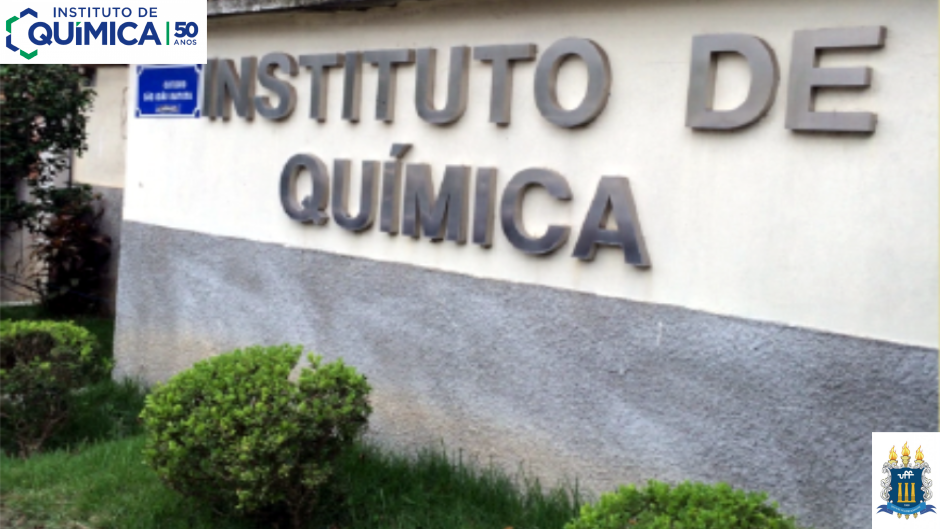 REFORMAS/AJUSTES CURRICULARES
2013
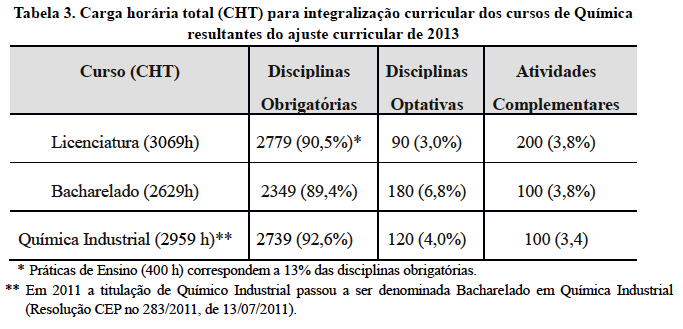 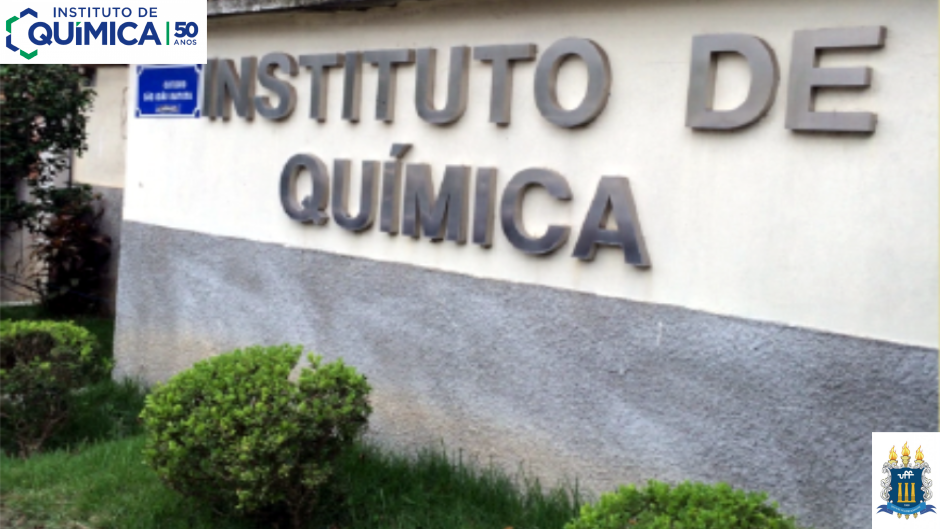 REFORMAS/AJUSTES CURRICULARES
2018
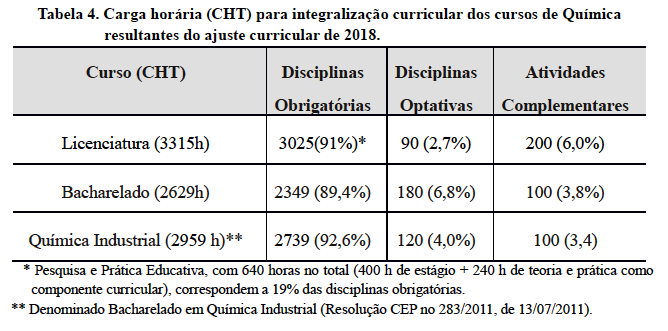 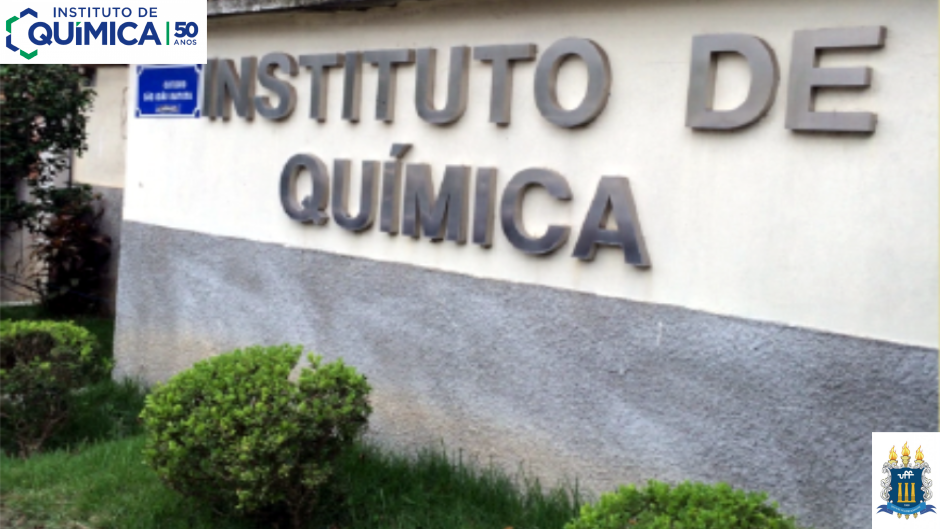 COMPOSIÇÃO DOS NDE`s
BACHARELADO EM QUÍMICA (10 membros):
Coordenador do Curso
4 do IQ GFQ, GQA, GQI e GQO)
1 da Matemática (GAN)
1 da Física
1 membro da Pós graduação em Química
1 membro da Pós graduação em Geoquímica
Ex-Coordenador do Curso
LICENCIATURA EM QUÍMICA (10 membros):
Coordenador do Curso
4  do IQ (GFQ, GQA, GQI e GQO)
1 da Faculdade de Educação
1 da Matemática (GMA)
1 da Física
1 da Pós graduação em  Ensino de Ciências da Natureza
Ex-Coordenador do Curso
BACHARELADO EM QUÍMICA INDUSTRIAL (10 membros):
Coordenador do Curso
4 do IQ (GFQ, GQA, GQI e GQO)
1 da Matemática (GMA)
1 da Física
1 membro da Escola de Engenharia
Coordenador de Estágios 
Ex-Coordenador do Curso
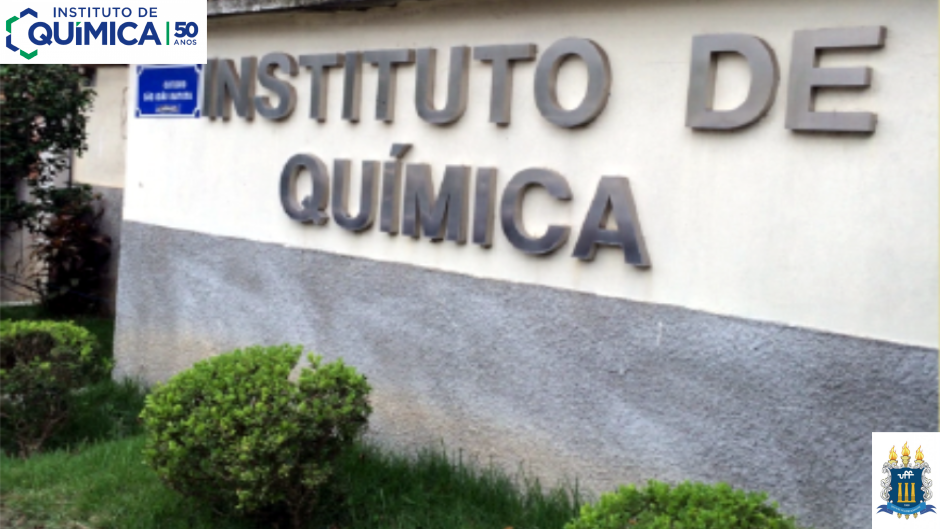 CONCEITOS ENADE/IDD/CPC
http://portal.inep.gov.br/web/guest/relatorios
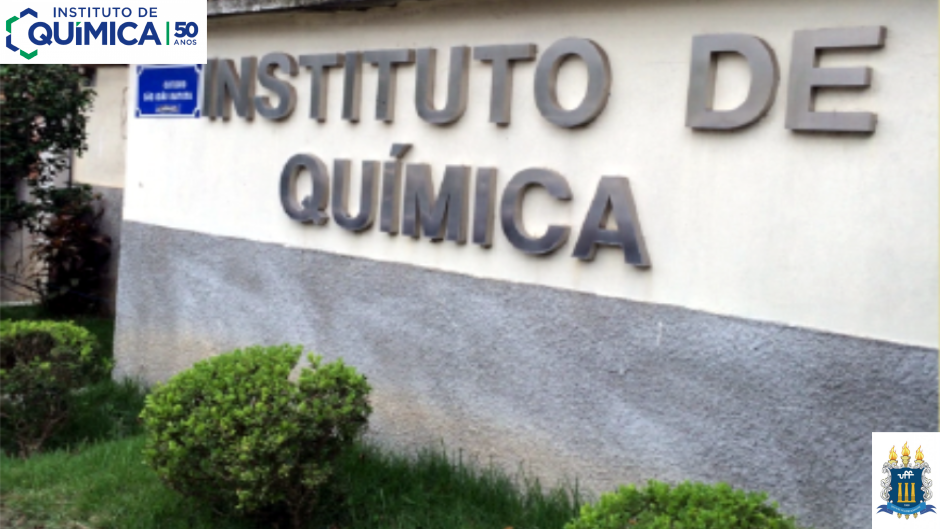 CONCEITOS ENADE/IDD/CPC
http://portal.inep.gov.br/web/guest/relatorios
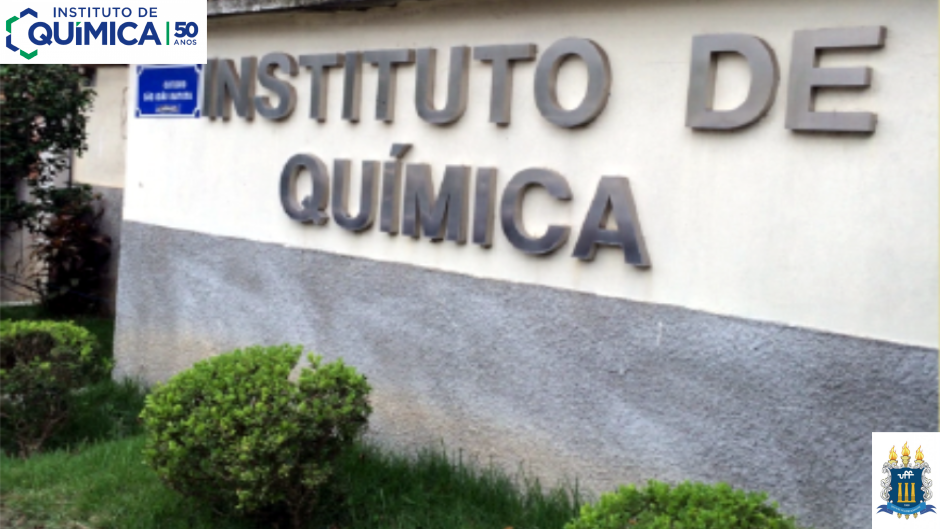 CONCEITOS ENADE/IDD/CPC
http://portal.inep.gov.br/web/guest/relatorios
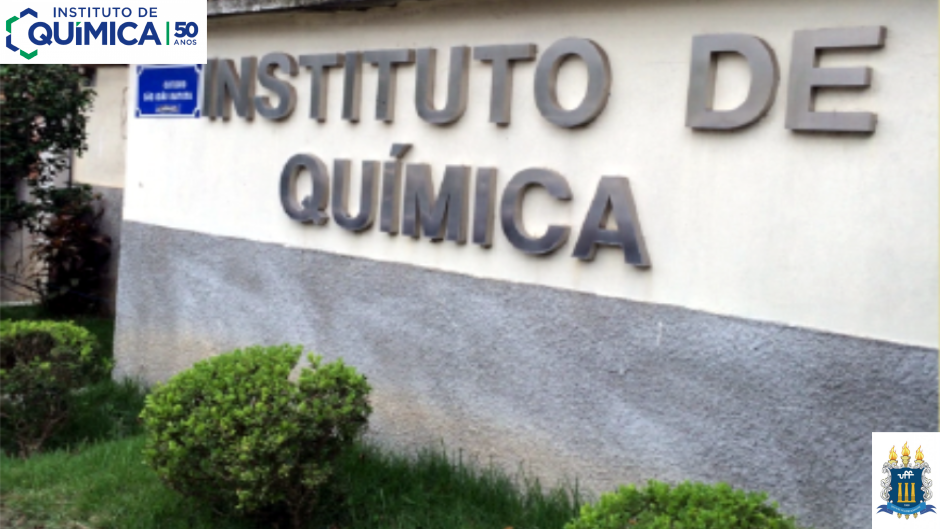 RELATÓRIOS DE CURSO 
ENADE
Questionário do estudante
AVALIAÇÃO DAS CONDIÇÕES DISPONIBILIZADAS PARA O CURSO
CORPO DOCENTE 
DISPONIBILIZAÇÃO DE MONITORES OU TUTORES PARA SUPORTE
PROJETO PEDAGÓGICO/CURRÍCULO
BIBLIOTECA
INFRAESTRUTURA FÍSICA
SALAS DE AULA
LABORATÓRIOS: EQUIPAMENTOS E MATERIAIS PARA AULAS DE LABORATÓRIO
http://portal.inep.gov.br/web/guest/relatorios
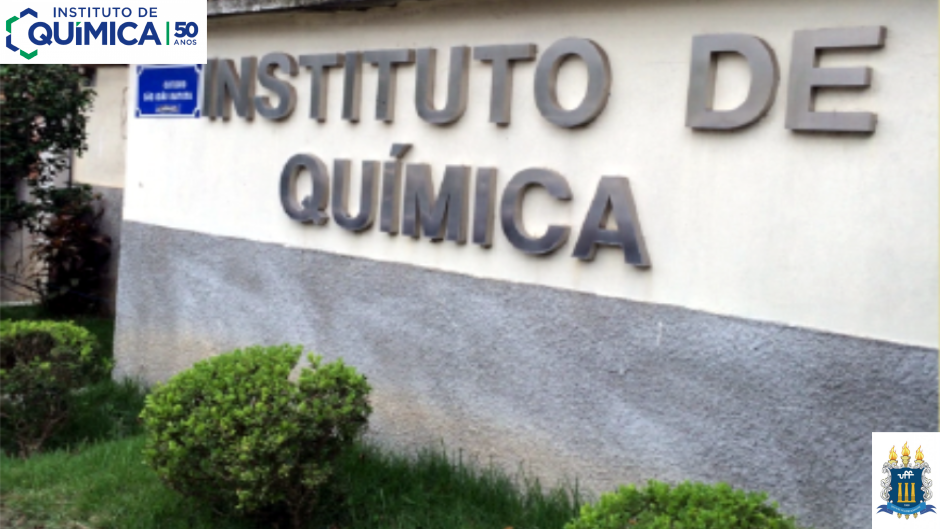 AÇÕES INSTITUCIONAIS
UFF
53% retenção ou evasão;
47% diplomados;
Meta do Plano de Desenvolvimento Institucional (PDI, 2018-2022) 
aumentar, em 5% ao ano, a Taxa de sucesso da graduação(TSG)
*Parcial, faltando concluintes de 2018.2
https://app.uff.br/transparencia/taxa_sucesso
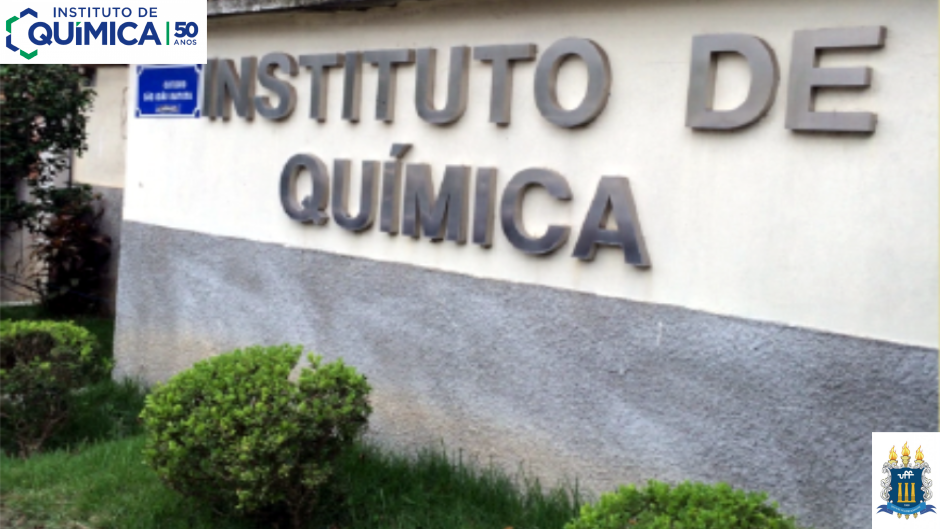 AÇÕES DA UNIDADE/CURSOS
Suporte para ingressantes nas disciplinas Cálculo IA e Química Geral II (EDAQ);
Oferecimento de disciplinas nas férias (Curso de Férias);
Aumento do rol de disciplinas optativas (Pós-graduações do IQ e de outras Unidades);
Aumento do rol de Atividades Complementares (AC`s);
Identificação e acompanhamento de alunos com dificuldade de progressão na grade curricular;
Criação de disciplinas de nivelamento e apresentação da profissão (Ex.: Fundamentos de Química e Matemática Instrumental, Introdução à Profiss”ao docente para o curso de Licenciatura em Química);
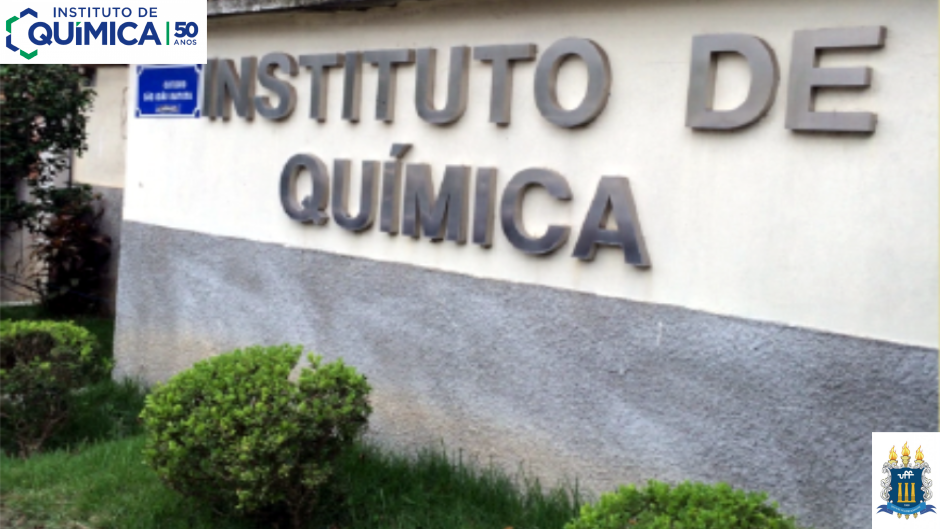 AÇÕES INSTITUCIONAIS
ACADÊMICAS
UFF
Projeto Tutoria (EDAQ)
Programa de Monitoria;
PIBIC;
PIBID E Residência Pedagógica;
Programa de Extensão;
Programa de Estagio Interno (PEI);
Agenda Acadêmica;
Programas de Mobilidade Interna E Extena (Nacional e Internacional);
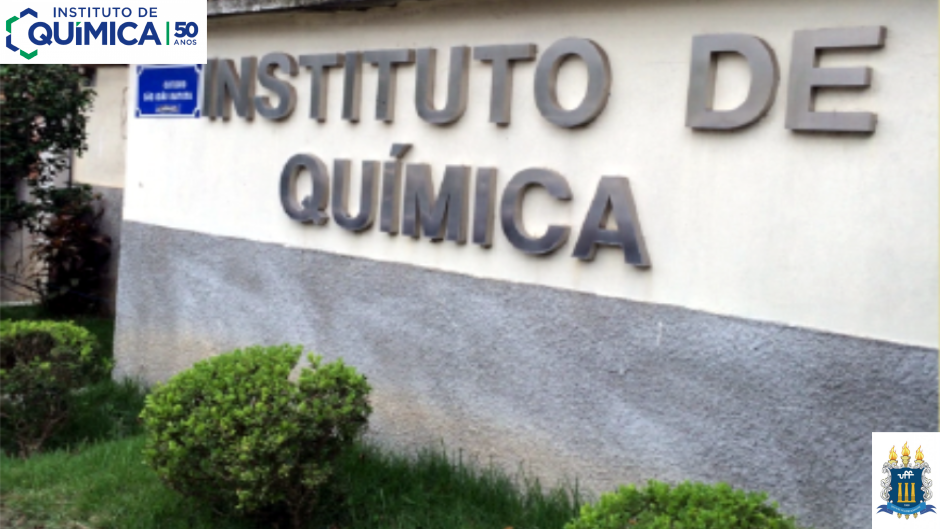 AÇÕES INSTITUCIONAIS
APOIO ESTUDANTIL
UFF
Programa Acolhimento Estudantil;
Programa de Apoio ao Estudante com Deficiência;
Curso de Informática;
Programa Bolsa de Apoio a Transporte;
Programa de Altos Estudos;
Programa de Material Didático;
Programa Bolsa Atleta;
Programa de Bolsa de Desenvolvimento Acadêmico;
Programa de Línguas Estrangeiras;
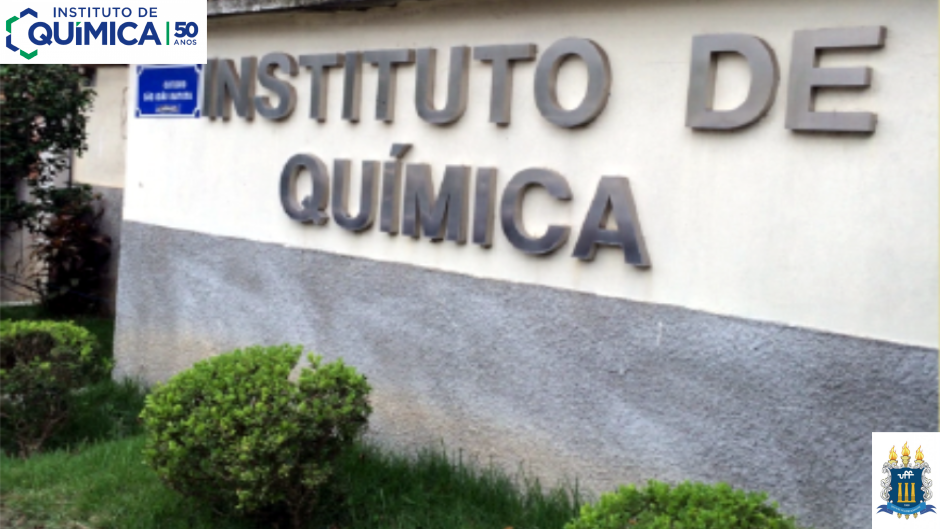 AÇÕES INSTITUCIONAIS
INCLUSIVAS/PROGRAMAS SOCIAIS
UFF
Apoio Transporte
 Auxílio Alimentação para os Estudantes das Unidades Acadêmicas  fora da Sede
 Auxílio Creche
 Auxílio Moradia
 Bolsa Acolhimento para Estudantes Ingressantes
 Bolsa Alimentação - Restaurante Universitário
 Bolsa de Apoio Emergencial
 Bolsa de Desenvolvimento Acadêmico
 Bolsa Permanência
 Saúde do Estudante
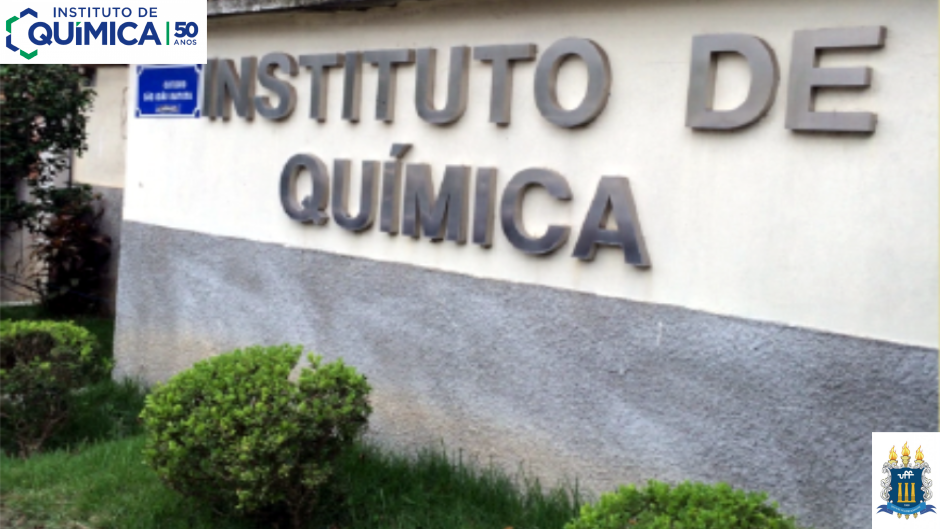 AÇÕES INSTITUCIONAIS
CPA/DAV
UFF
Avaliação de disciplinas (discentes e docentes);
Reuniões periódicas de atualização dos processos e documentos de avaliação dos cursos de graduação;
Suporte e acompanhamento dos cursos  para o ENADE;
Formação pedagógica de docentes (PROIAC); 
Fóruns de NDE`s (PROIAC);
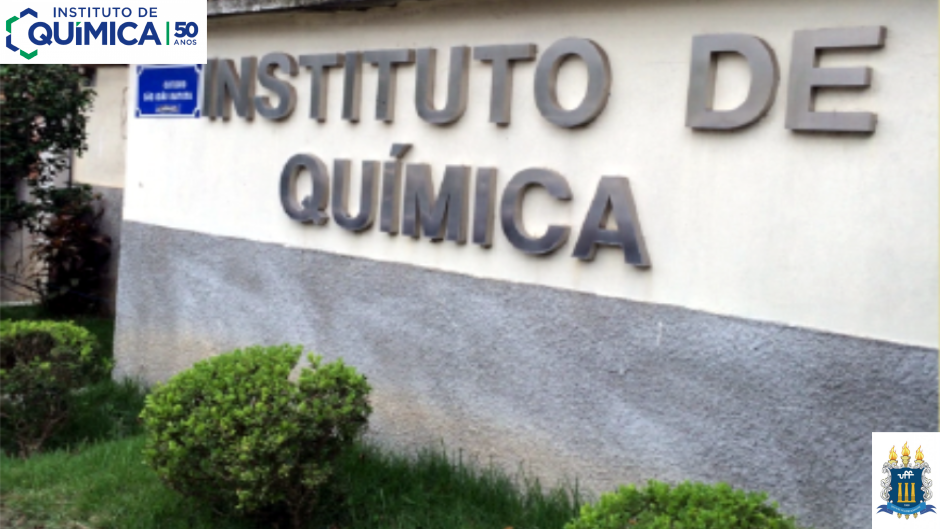 MISSÕES:
Buscar condições para promover a individualização das Coordenações para os Cursos  de Química;
Melhorar o engajamento dos NDE’s à Gestão Acadêmica dos Cursos;
NDE’s trabalharem com os Relatórios de Cursos (INEP-MEC) para identificar as deficiências para promover os ajustes necessários;
Buscar um maior envolvimento e comprometimento das Pós-graduações com os cursos de Graduação do IQ;
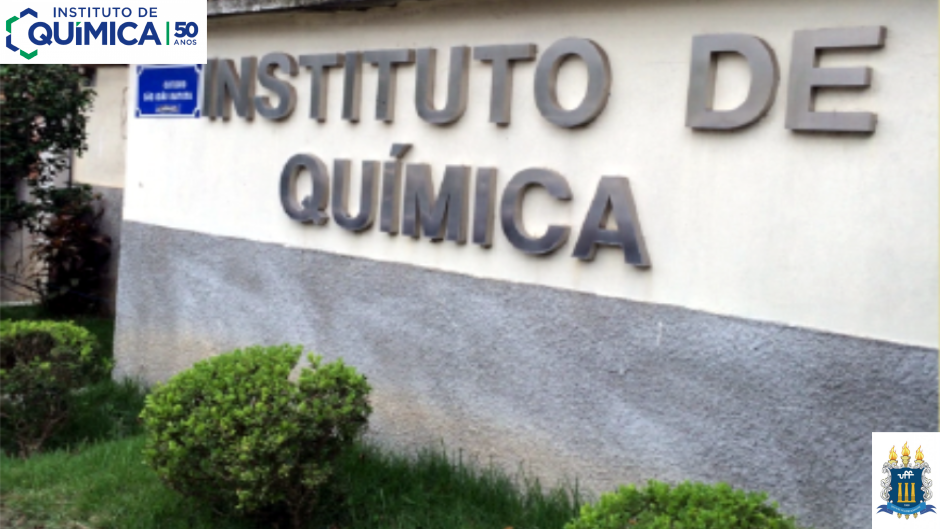 Questões para pensar
Comprometimento dos estudantes no ENADE?
Taxa de sucesso - TSG?
Inclusão Sisu (53%) e escolha profissional? 
Perfil do docente? 
Estamos formando o profissional que o mercado espera?
Universidade grande? ;
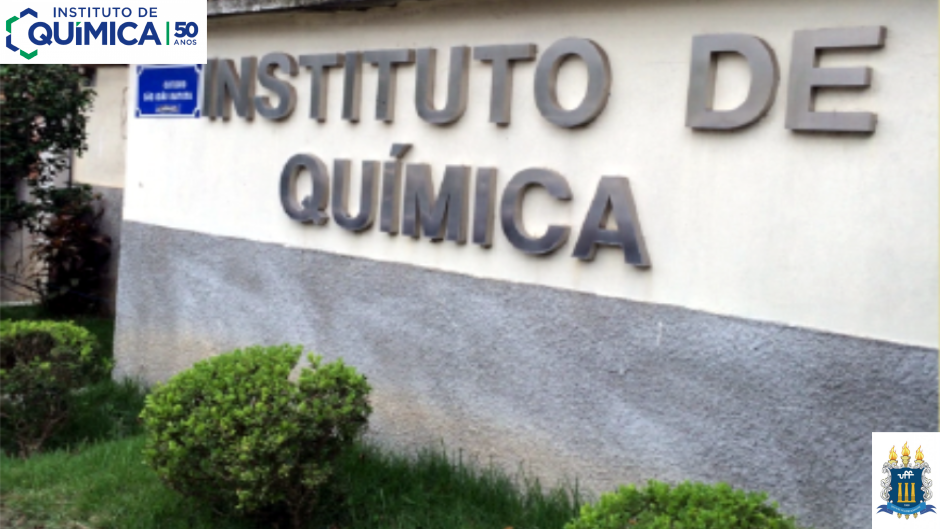 PARABÉNS IQ-UFF
MUITO OBRIGADO!!!
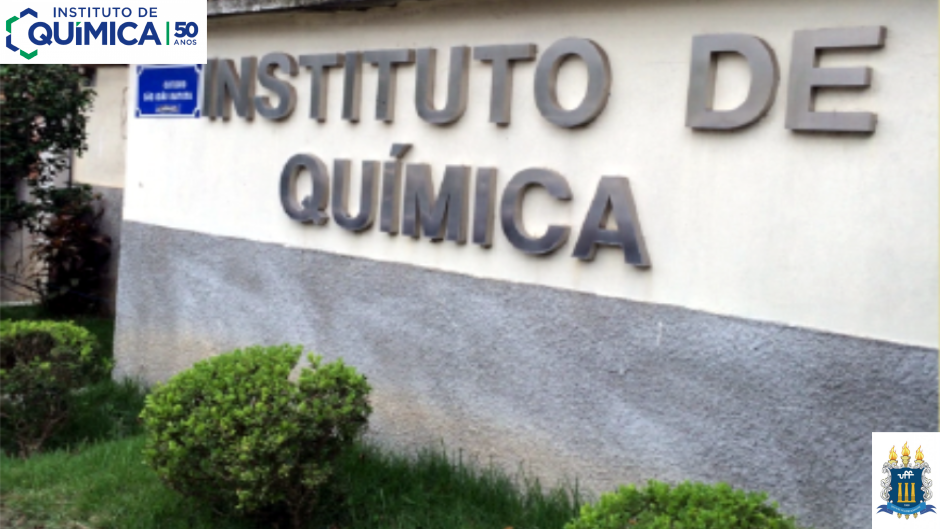 Relatório de Cursos 
ENADE 2017
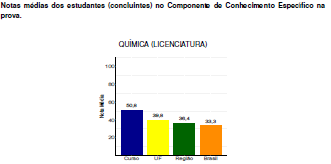 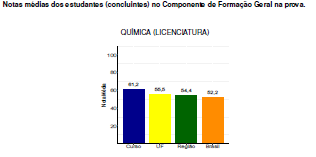 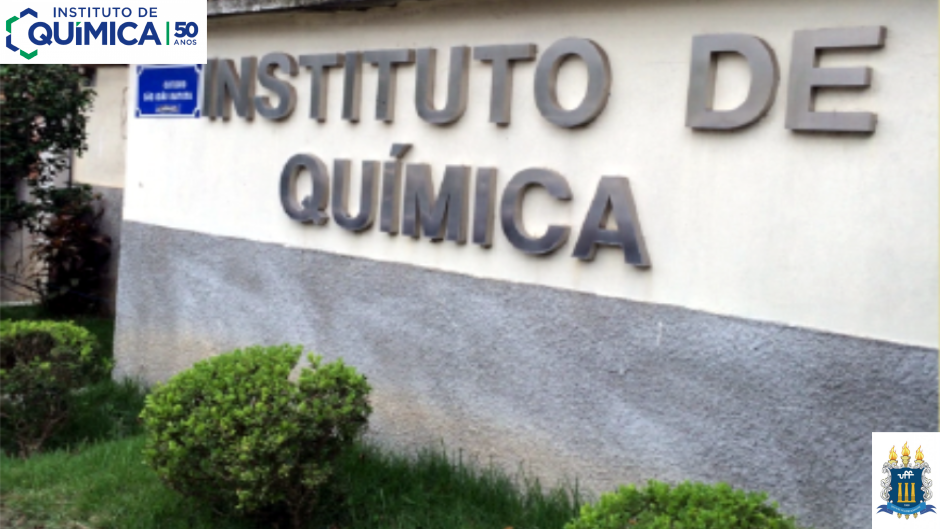 Relatório de Cursos 
ENADE 2017
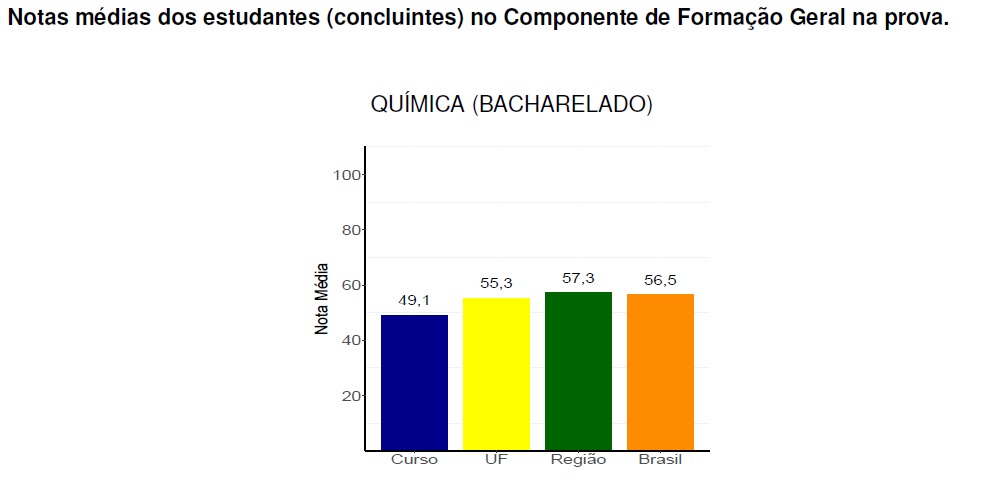 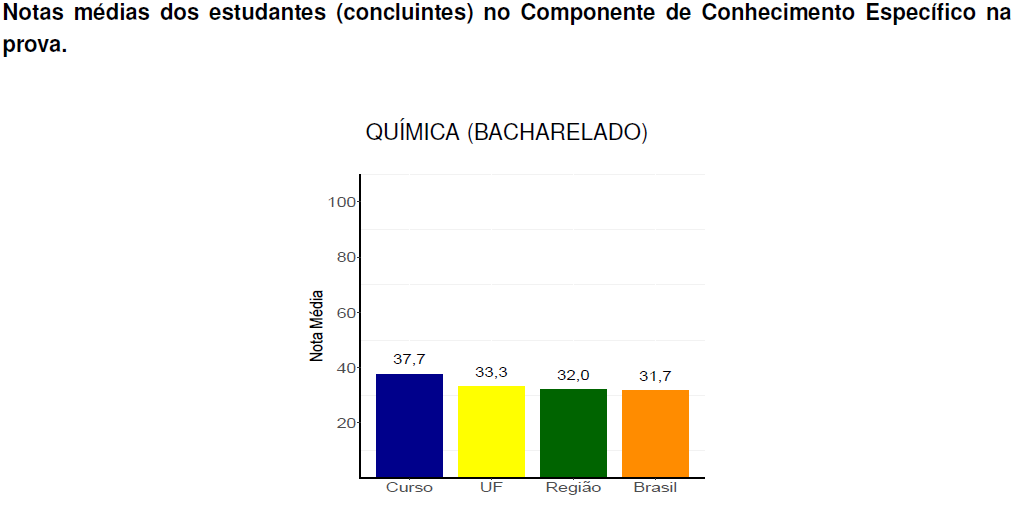 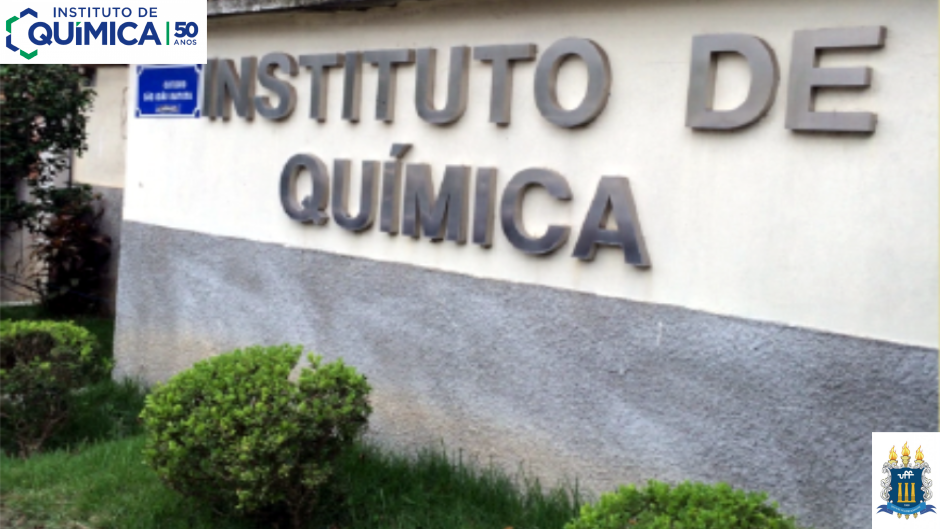 Relatório de Cursos 
ENADE 2017
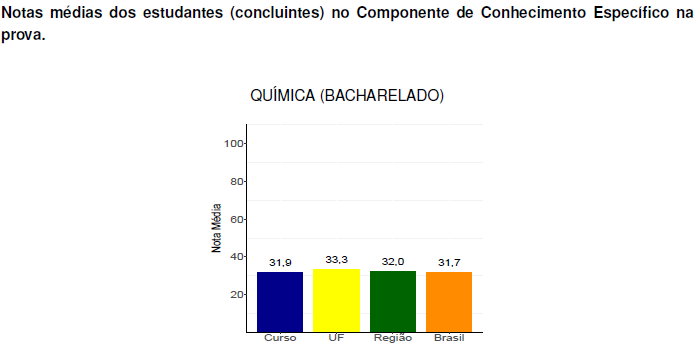 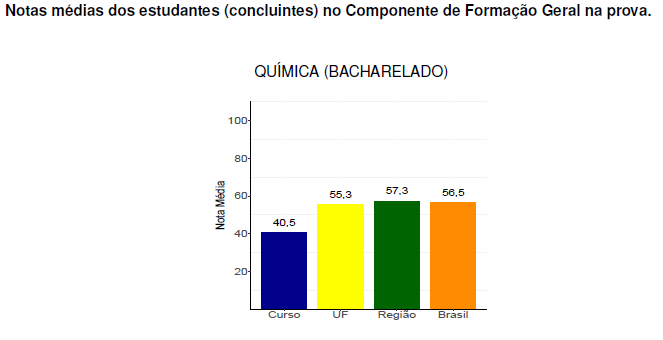 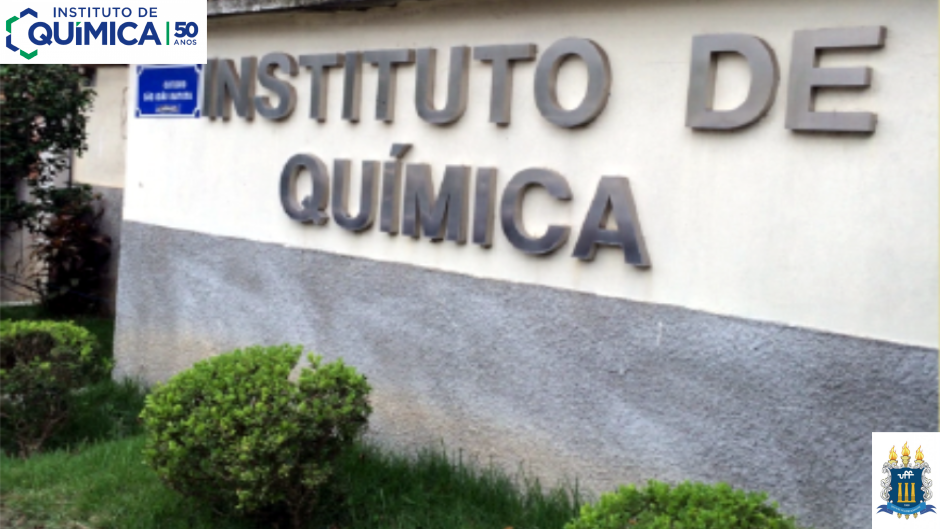 Relatório de Cursos 
ENADE 2017
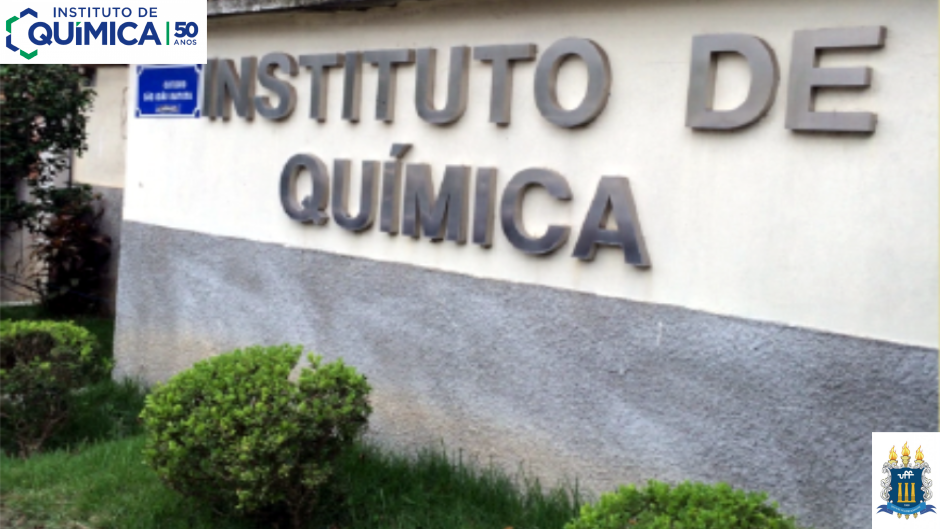 NOTAS ENADE
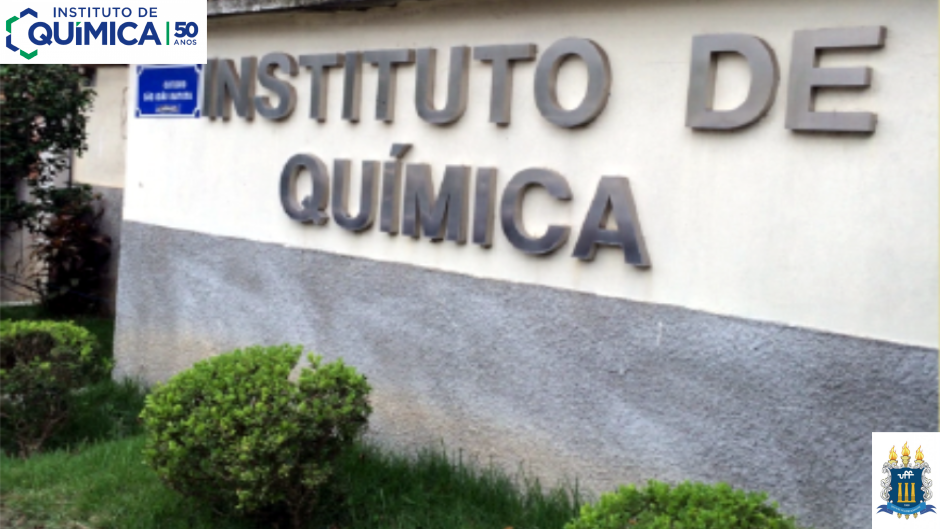 NOTAS ENADE
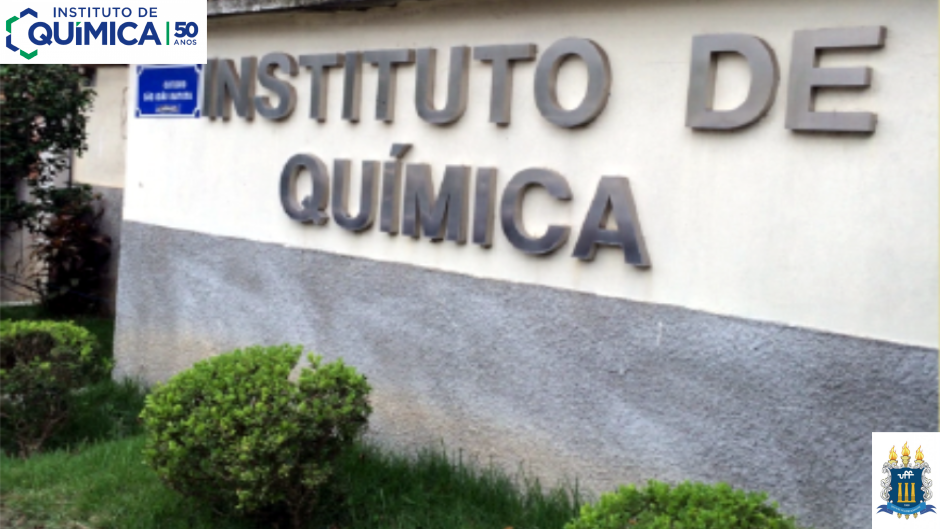 NOTAS ENADE
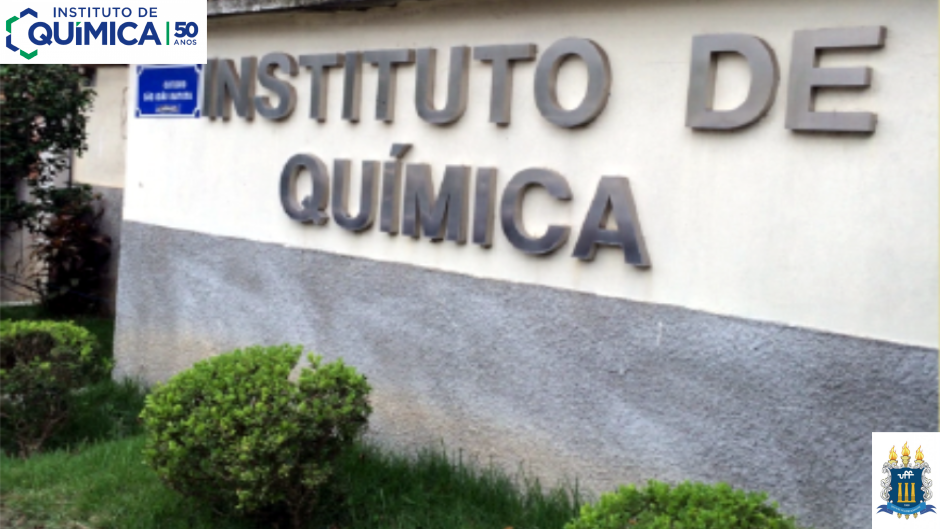 AVALIAÇÃO CRÍTICA DOS CURSOS DE QUÍMICA DO IQ-UFF
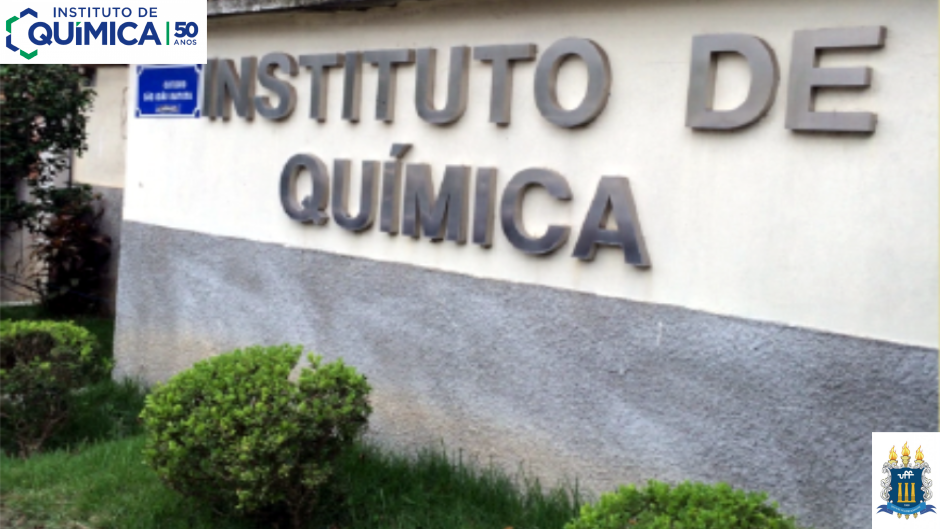 AVALIAÇÃO CRÍTICA DOS CURSOS DE QUÍMICA DO IQ-UFF
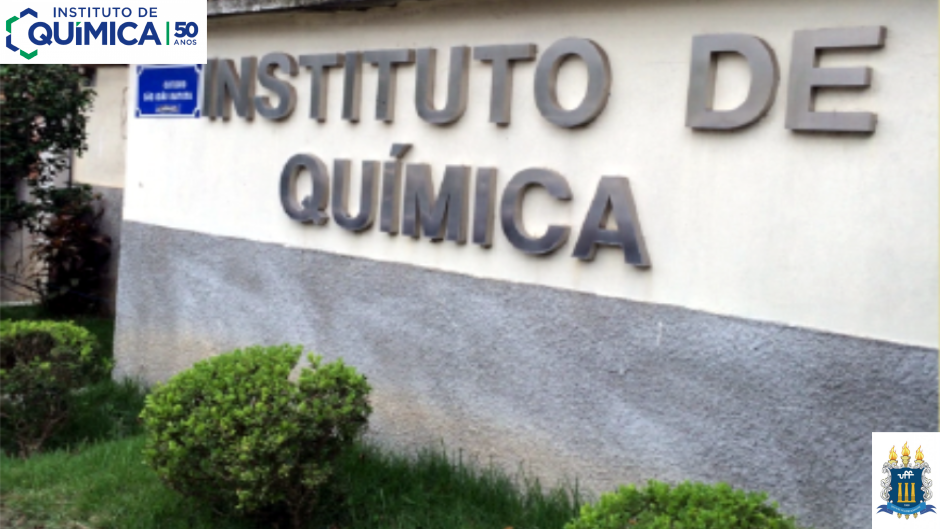 AVALIAÇÕES EXTERNAS
2003-MEC
SUGESTÕES:
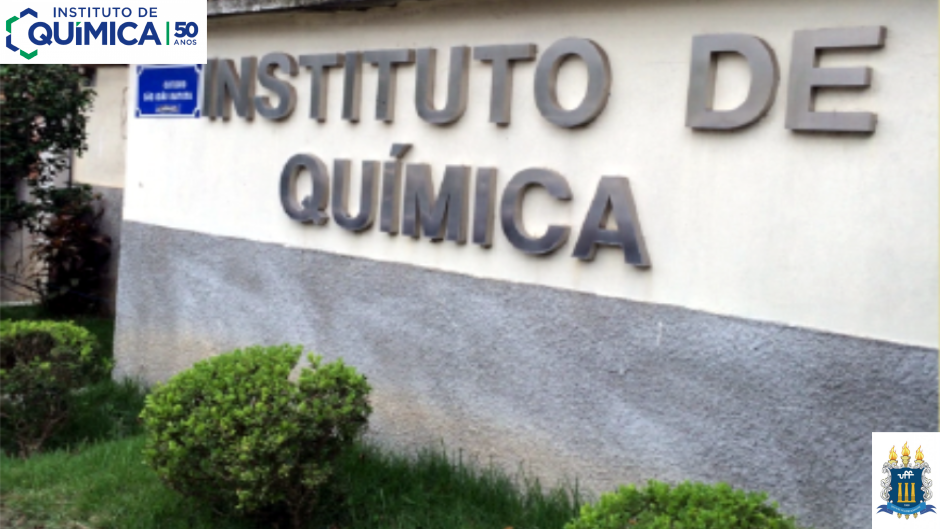 AVALIAÇÕES EXTERNAS
2005-CPA/UFF
SUGESTÕES: